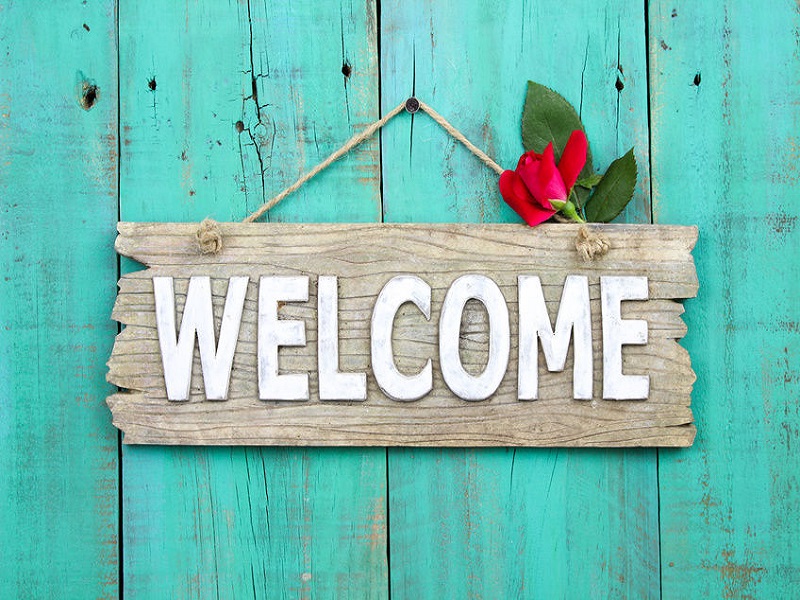 American Culture 1
Lecturer: Lam Phan, M.A
Email: lamphan83@gmail.com
Phone: 0983 685 405
DiscussionOverview of the United States
Location:.....................................
Numbers of States:.........................
Current president:..........................
Capital:.......................................
National motto:.............................
Independence Day: ........................
Overview of The United States
Location: USA is located in the northern part of America continent/ North America 
States: 50 
Capital: Washington D.C (District of Columbia)
Current President: Joe Biden
National motto
National flag
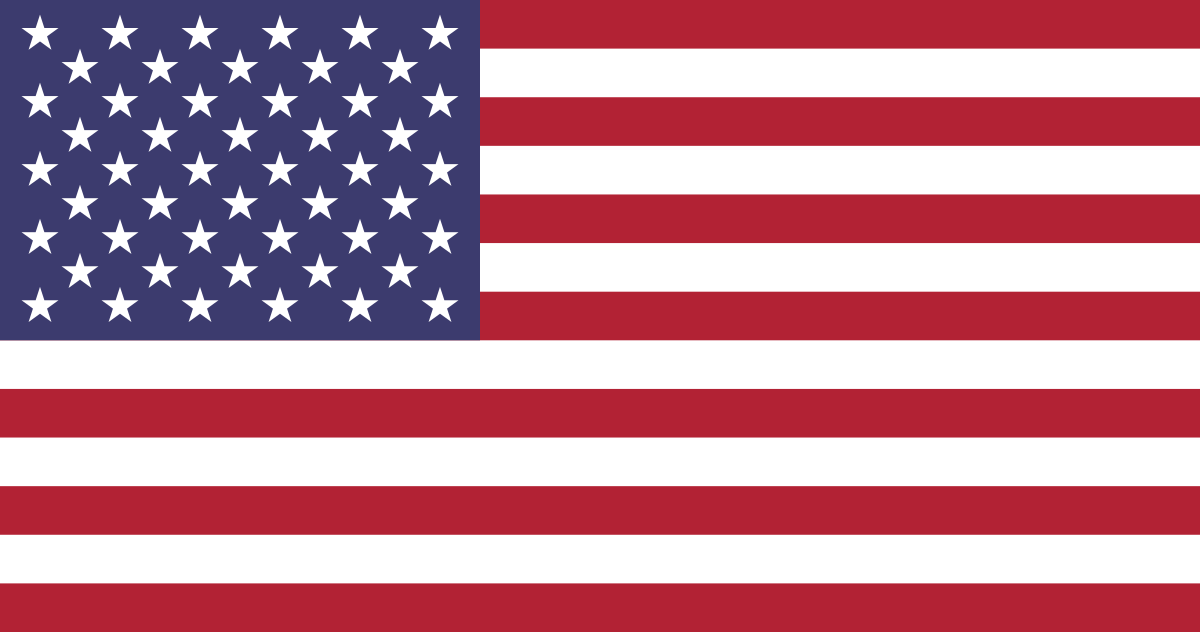 A nation of immigrants
From Asia (China, Japan, Vietnam, Cambodia), Africa, Hungary, Cuba,…
In 1910: 14.8% of the US population was foreign born 
In 1921: limited immigration 
In 1965: immigration laws (immigration policy) changed 
In 1990s: 90% of all immigrants were coming from Latin America, the Caribbean and Asia 
3 states have the largest number of immigrants: California: 27%, New York: 21%, New Jersey: 21%
In 2010 census, there were more Asian immigrants than Hispanic immigrants
Melting pot or Salad bowl
In 1908  Zangwill wrote a play and used the term Melting pot to describe the US 
Melting pot: the new immigrants brought different languages and cultures to the US, but gradually most of them assimilated to the dominant American culture. 
Salad bowl: there is a mixture of culture from The dominant American culture and new culture from immigrants
 Immigrants change American culture and are changed by it
Melting Pot or Salad Bowl
Large variety of ethnic groups (race, nationality, religion)
These groups have been assimilated – to greater or lesser extent (melting pot – salad bowl)
Since 1776 many groups have been assimilated, but many also remain separate (some of these are bicultural – American but with distinct language/culture)
Melting Pot or Salad Bowl
Many settlers arrived in the US before it was the US (especially Hispanics) and want to maintain their traditions and language (Spanish)
Most white Europeans have been completely assimilated into “American culture” exceptions are American Jews – who have tended to remain separate.
Possibly because of historical reasons, or maybe just ethnic pride
The Establishment of the Dominant Culture
Most of the early settlers were from England. There were also a large number of African Americans.
~3,200,000 White
~760,000 African Americans
~1,000,000 Native Americans
The Establishment of the Dominant Culture
The white population had more people, money, and power – so defined the dominant culture – White Anglo-Saxon Protestant (WASPs).
European groups intermarried and mingled with little thought of any difference
Assimilation of minority white groups occurred without great difficulty
The Establishment of the Dominant Culture
Dominant culture was therefore:
English speaking
Western European
Protestant
Middle class
Immigrants with similar characteristics were welcomed – had the same basic values
The Assimilation of Non-Protestant and Non-Western Europeans
Groups that were more like the dominant group were more readily accepted
Groups that were very different were often seen as a threat to American values and way of life.
Many Immigrants from the southern and Eastern Europe arrived during late 19th century
Usually poor
Didn’t speak English
Catholic or Jewish
The Assimilation of Non-Protestant and Non-Western Europeans
Many Americans feared these new Americans would change America in undesirable ways
Americans therefore gave English instruction and citizenship classes to teach American beliefs
Many immigrants felt that this was not much help.
What they really wanted were jobs, food, houses.
The Assimilation of Non-Protestant and Non-Western Europeans
“Political Bosses” were more helpful to immigrants – in exchange for their votes.
However, many bosses were seen as corrupt, and destroying American values
Immigrants were not self-reliant, and there was no competition for political office
Some see the bosses as a necessary evil – who helped to assimilate large numbers of immigrants.
The Assimilation of Non-Protestant and Non-Western Europeans
As immigrants improved their standard of living, they came to accept most of the values of the larger American culture and were in turn accepted by it.
Therefore white ethnic groups tend to feel more American and less of their ethnic background than other groups.
The African-American Experience
Non-white ethnic groups have not been so easily assimilated.
African Americans have had the greatest difficulty
Brought to America against their will – sold as slaves
Other groups came voluntarily
The African-American Experience
Slavery was a complete contradiction to American values of Freedom and Equality of Opportunity.
It divided the US into the North (anti slavery) and the South (pro slavery – basis of economy)
Some Northern whites were against slavery for ethical reasons
Most Northern whites were against slavery because they feared they could not compete with unpaid slave labor.
The African-American Experience
Abraham Lincoln was against slavery.
When he became President the Southern states left the Union to form their own country based on slavery.
This led to a Civil War (1861 – 1865).
The Northern States won and slavery was abolished.
The African-American Experience
Although slavery was abolished, attitudes toward African Americans were slow to change, especially in the South.
Not allowed to vote
Segregated from whites (separate schools)
Inferior education
Poverty cycle
Racial prejudice
The Civil Rights Movement of the 1950s and 1960s
In 1954 the Supreme Court declared that racially segregated education was unconstitutional
Black leaders were encouraged to seek an end to all segregation.
Martin Luther King Jr. – wanted greater assimilation of black people
Malcolm X – wanted separation of blacks from white culture
Black people have gained freedom from segregation and the right to vote
The Civil Rights Movement of the 1950s and 1960s
The civil rights movement helped to assimilate blacks into larger American culture.
Affirmative action -
Requires employers to actively seek black workers
Requires universities to recruit black students
Has improved blacks situation in the US – Mayors of major cities, Supreme court, politicians
A Universal Nation
In the 1920’s the US reduced the numbers of immigrants allowed into America.
Despite the worries of the dominant culture – immigrants did not radically change American values, but enriched the cultural diversity of the nation
A Universal Nation
In 1965 changes were made to immigration laws that allowed more immigrants into the US, and removed bias toward European immigrants.
Most immigrants today are form Asia, Latin America, and the Caribbean.
There are also large numbers of illegal immigrants.
Some people see this as beneficial – America may be come the first Universal Nation – large numbers of people from different cultures living under one government
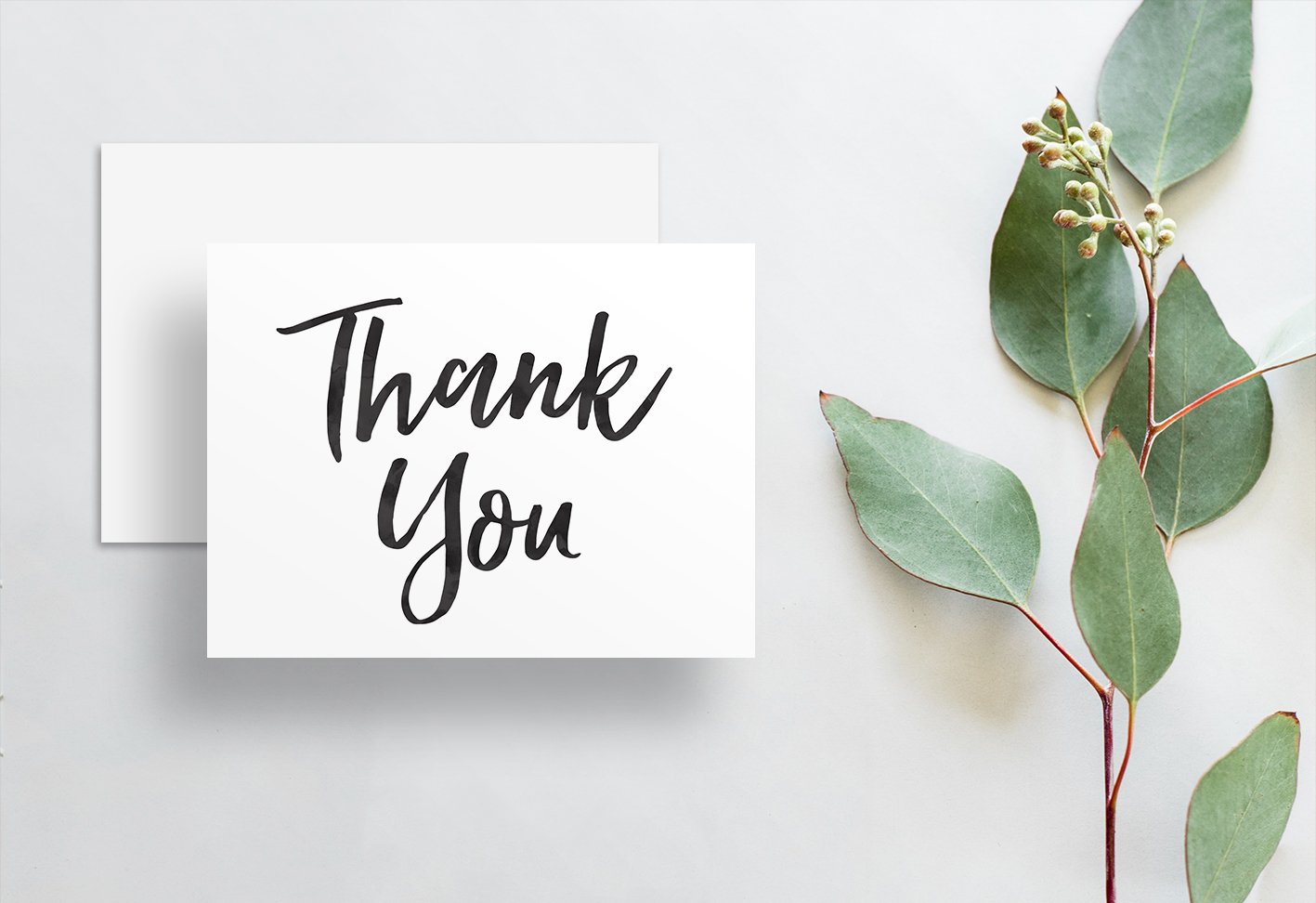